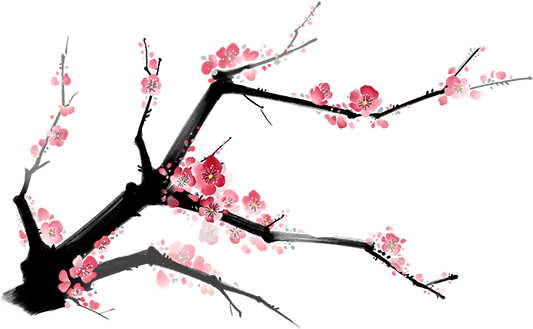 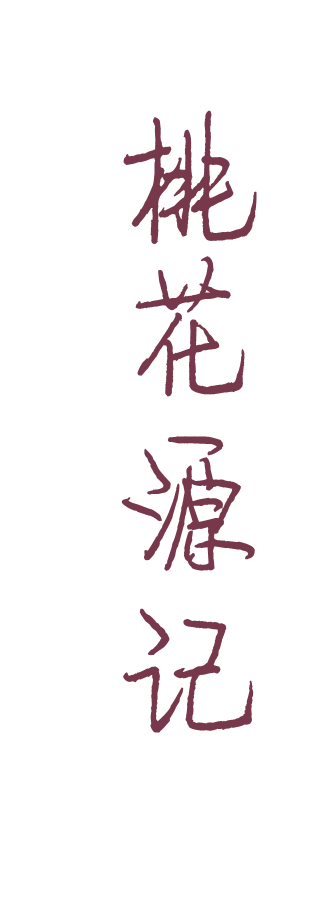 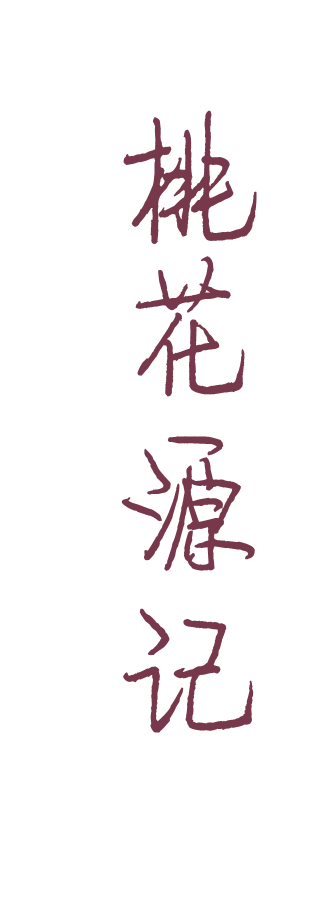 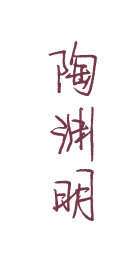 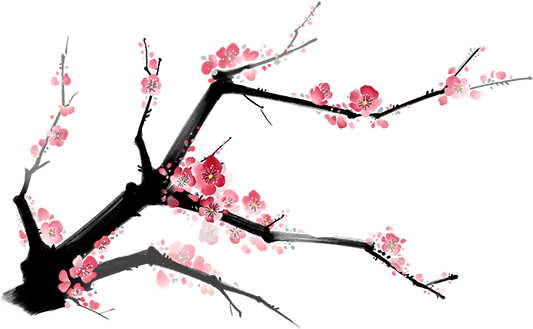 汇报人：xiazaii   时间：20XX年XX月
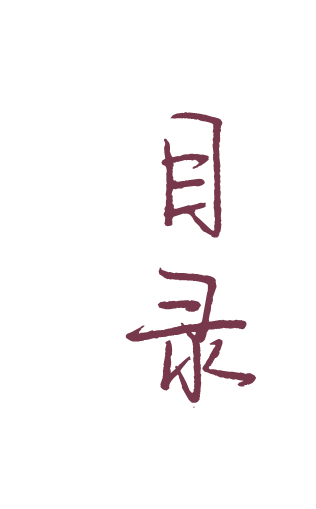 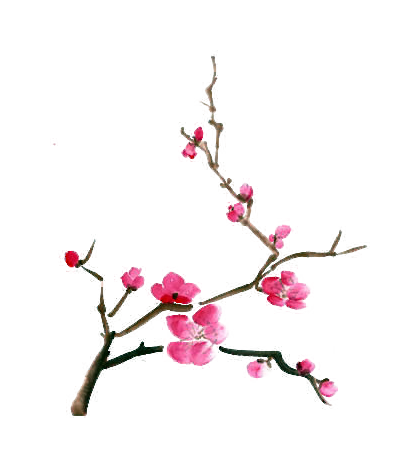 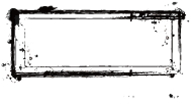 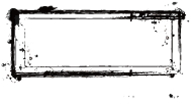 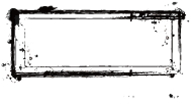 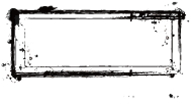 拓展学习
课文赏析
认识字词
作者简介
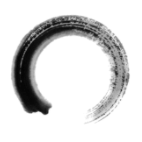 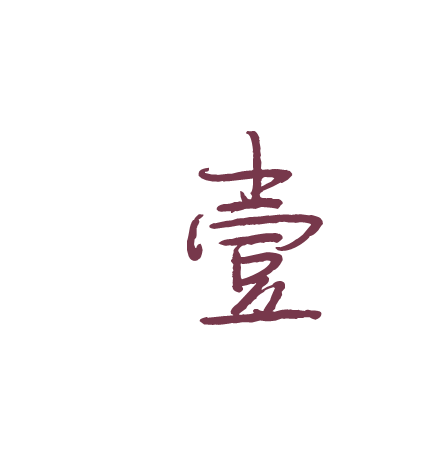 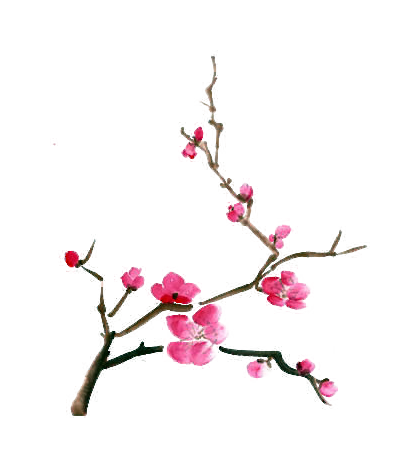 作者简介
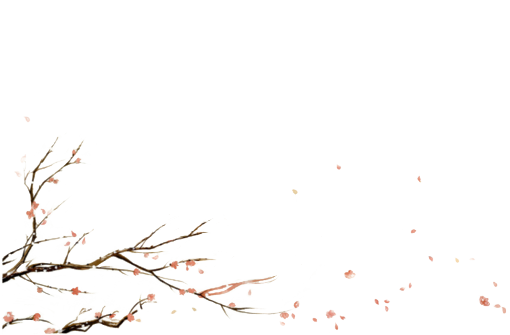 陶渊明（365年—427年），字元亮，又名潜，私谥“靖节” ，世称靖节先生，浔阳柴桑（今江西省九江市）人。东晋末至南朝宋初期伟大的诗人、辞赋家。曾任江州祭酒、建威参军、镇军参军、彭泽县令等职，最末一次出仕为彭泽县令，八十多天便弃职而去，从此归隐田园。他是中国第一位田园诗人，被称为“古今隐逸诗人之宗  ”，有《陶渊明集》。
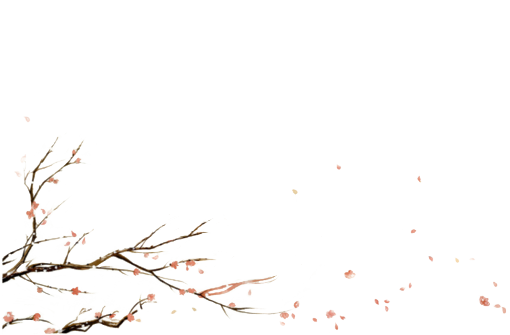 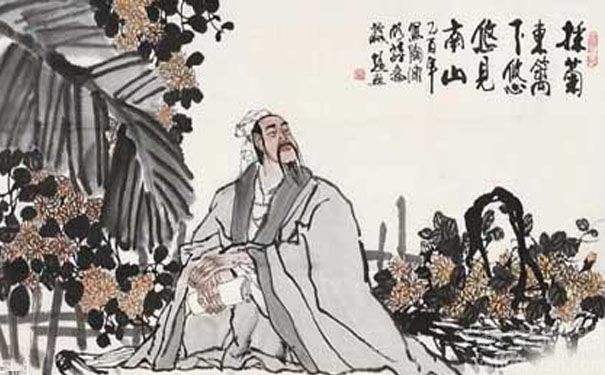 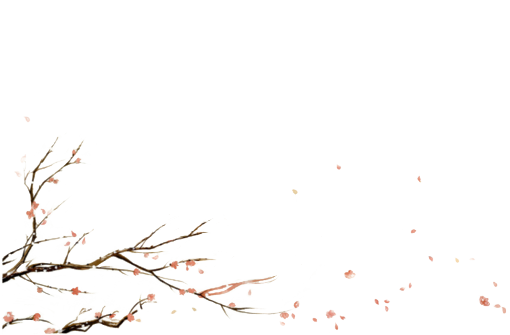 《归园田居》
《归去来兮辞》
《五柳先生传》
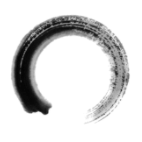 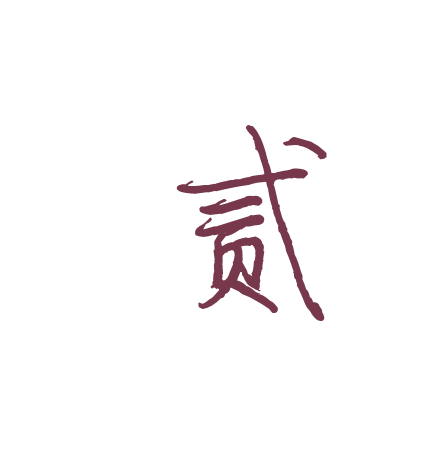 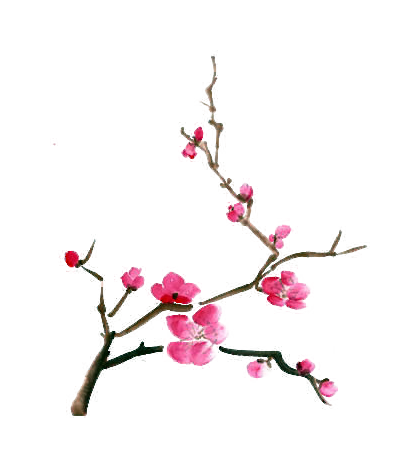 认识字词
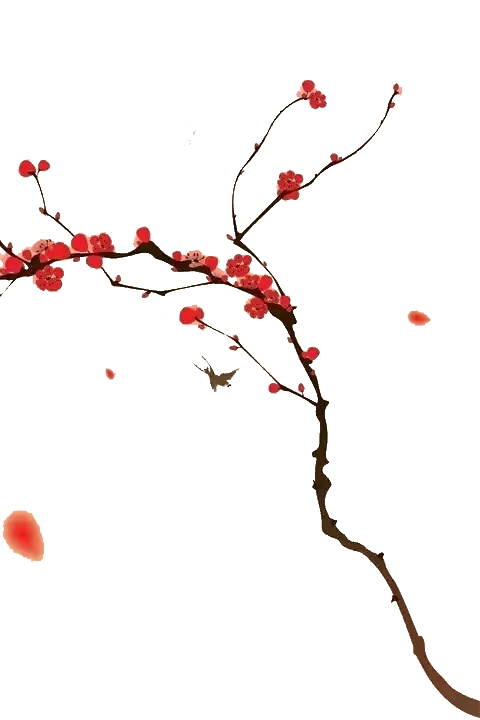 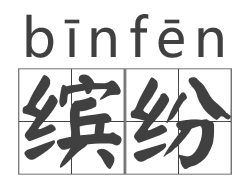 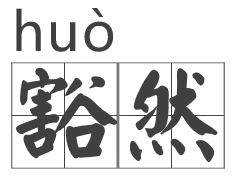 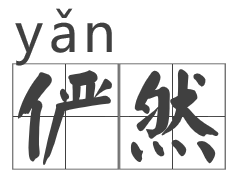 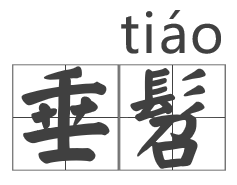 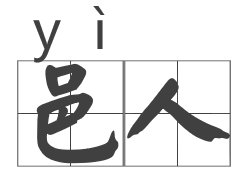 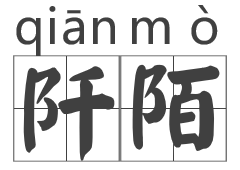 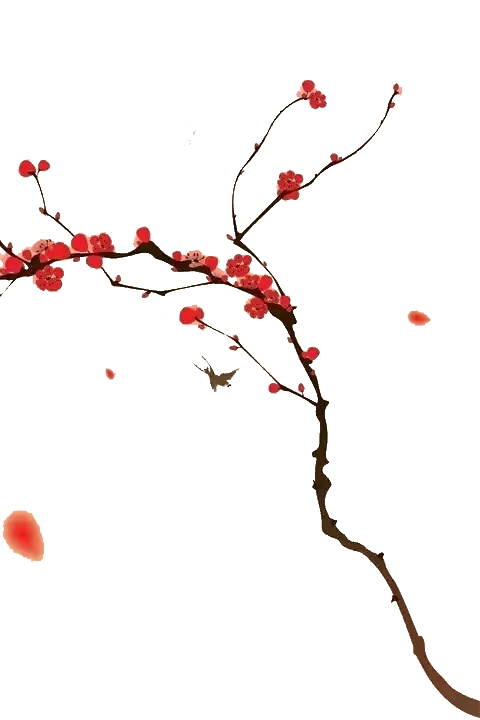 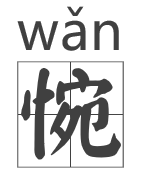 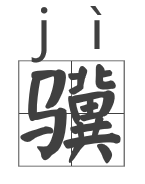 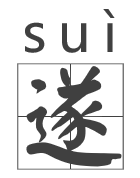 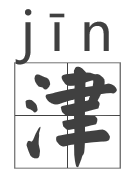 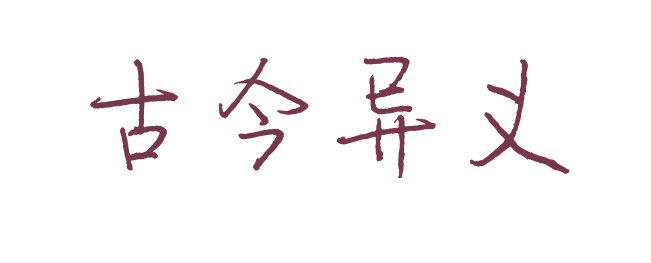 无论（古：不要说，(更)不必说；今：多为连词）
妻子（古：妻子和儿女；今：指妻子）
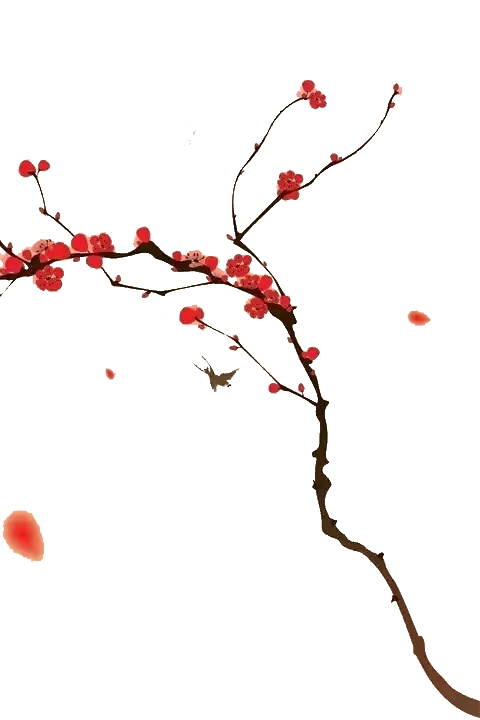 绝境（古：与人世隔绝的地方；今：没有出路的境地）
鲜美（古：颜色鲜艳美丽；今：指食物味道好）
俨然（古：整齐的样子；今：形容很像）
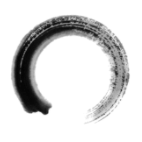 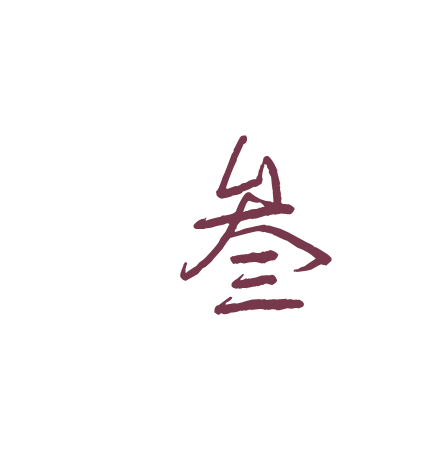 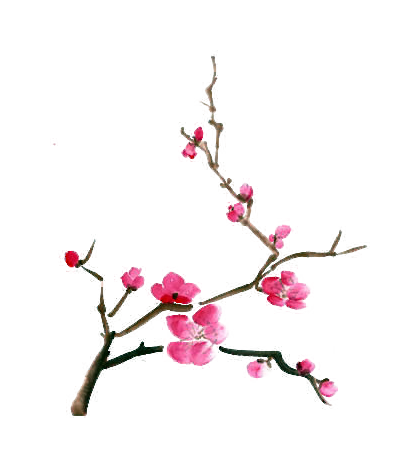 课文赏析
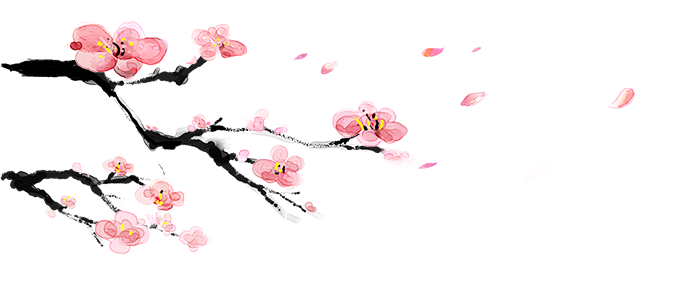 晋太元中，武陵人捕鱼为业。缘溪行，忘路之远近。忽逢桃花林，夹岸数百步，中无杂树，芳草鲜美，落英缤纷。渔人甚异之。复前行，欲穷其林。
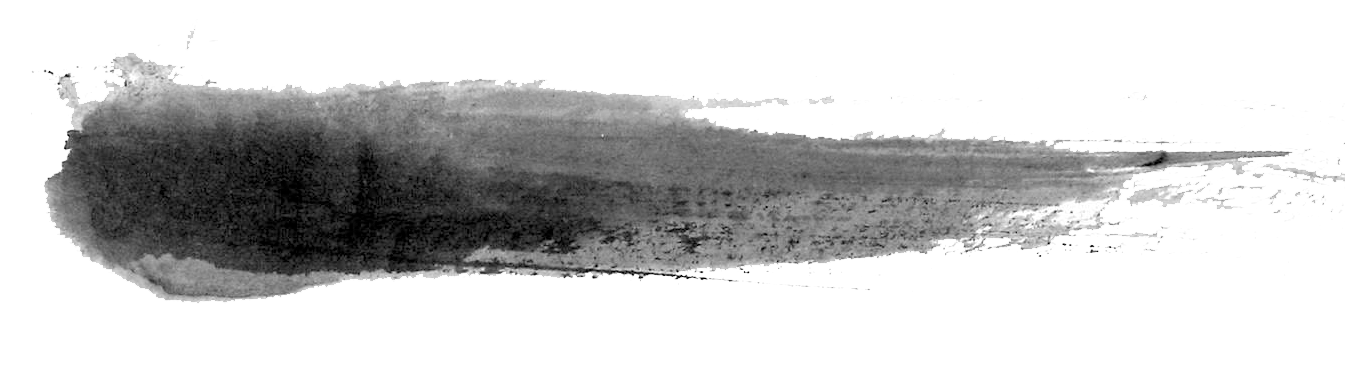 偶遇桃花源
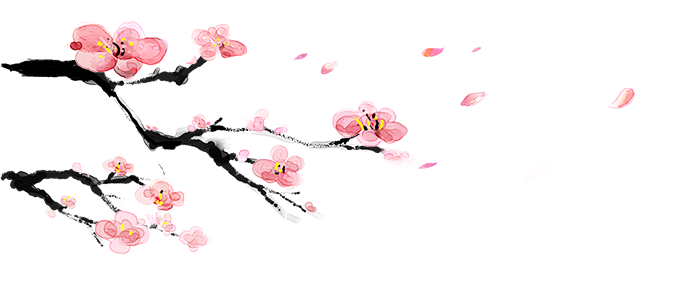 东晋太元年间，武陵郡有个人以打渔为生。一天，他顺着溪水行船，忘记了路程的远近。忽然遇到一片桃花林，生长在溪水的两岸，长达几百步，中间没有别的树，花草鲜嫩美丽，落花纷纷的散在地上。渔人对此感到十分诧异，继续往前行船，想走到林子的尽头。
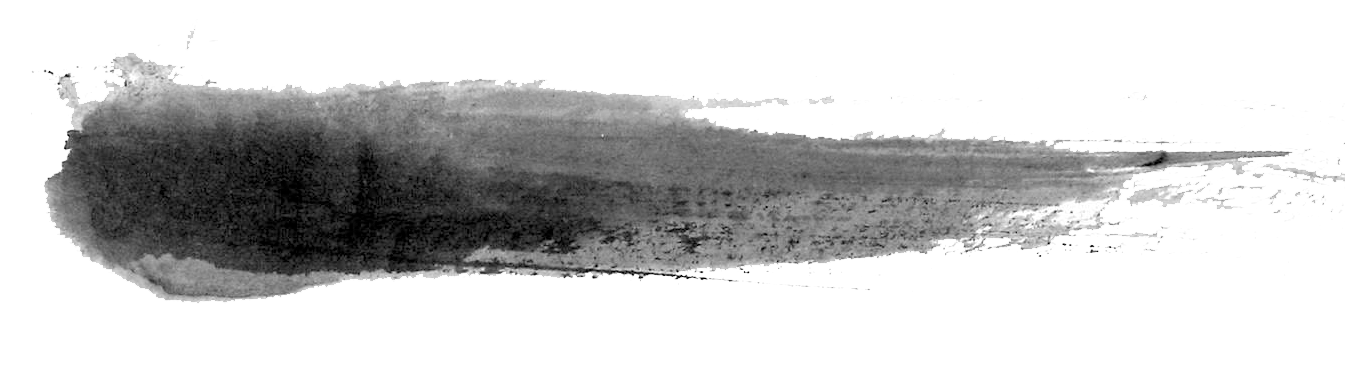 巧设悬念，埋下伏笔
林尽水源，便得一山，山有小口，仿佛若有光。便舍船，从口入。初极狭，才通人。复行数十步，豁然开朗。土地平旷，屋舍俨然，有良田美池桑竹之属。阡陌交通，鸡犬相闻。其中往来种作，男女衣着，悉如外人。黄发垂髫，并怡然自乐。
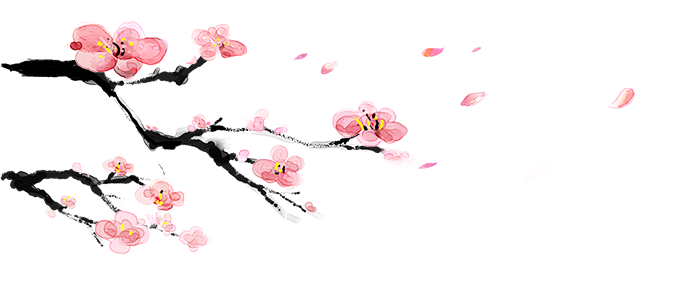 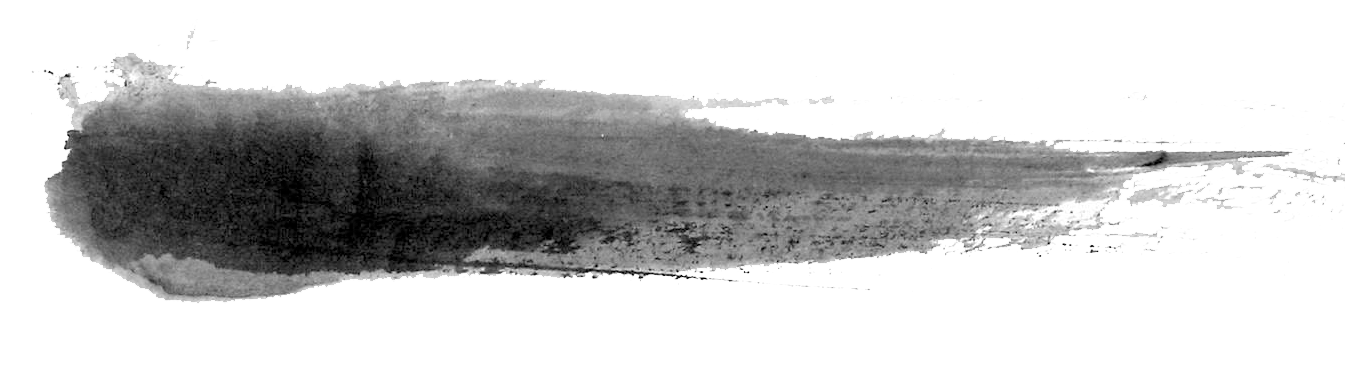 桃花源之景
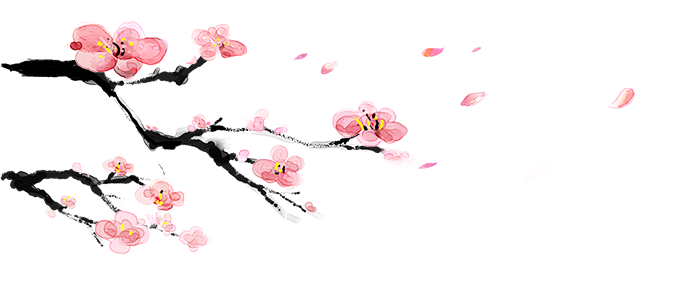 桃林的尽头就是溪水的发源地，于是便出现一座山，山上有个小洞口，洞里仿佛有点光亮。于是他下了船，从洞口进去了。起初洞口很狭窄，仅容一人通过。又走了几十步，突然变得开阔明亮了。眼前是一片平坦宽广的土地，一排排整齐的房舍。还有肥沃的田地、美丽的池沼，桑树竹林之类的。田间小路交错相通，鸡鸣狗叫到处可以听到。人们在田野里来来往往耕种劳作，男女的穿戴跟桃花源以外的世人完全一样。老人和小孩们个个都安适愉快，自得其乐
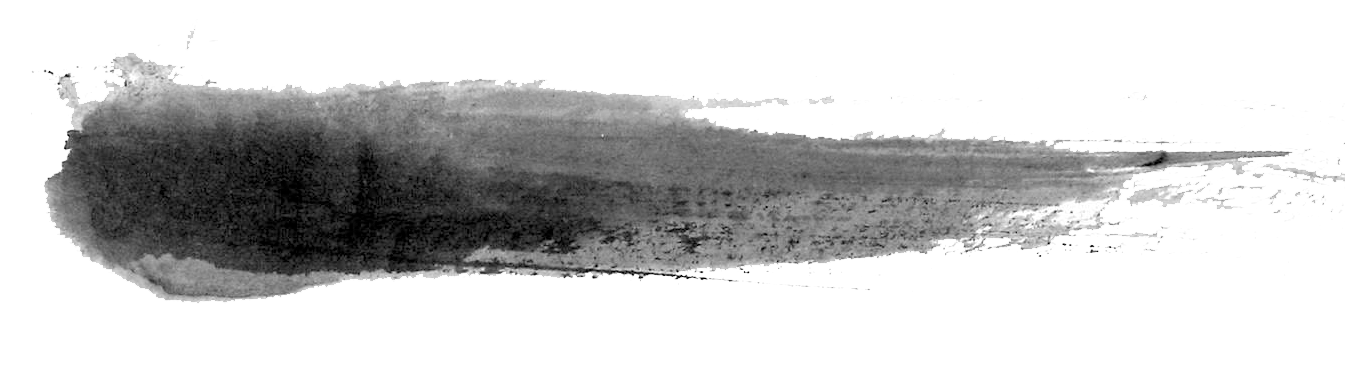 桃花源之景
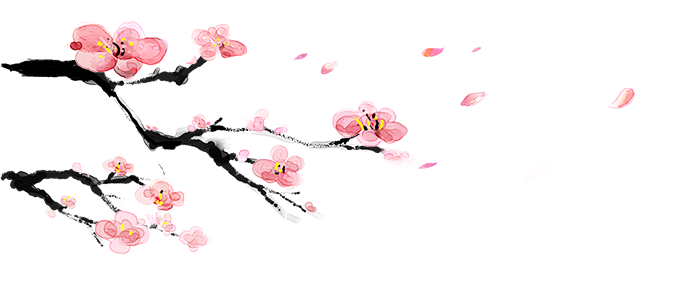 见渔人，乃大惊，问所从来，具答之。便要还家，设酒杀鸡作食。村中闻有此人，咸来问讯。自云先世避秦时乱，率妻子邑人来此绝境，不复出焉，遂与外人间隔。问今是何世，乃不知有汉，无论魏晋。此人一一为具言所闻，皆叹惋。余人各复延至其家，皆出酒食。停数日，辞去。此中人语云：“不足为外人道也。”
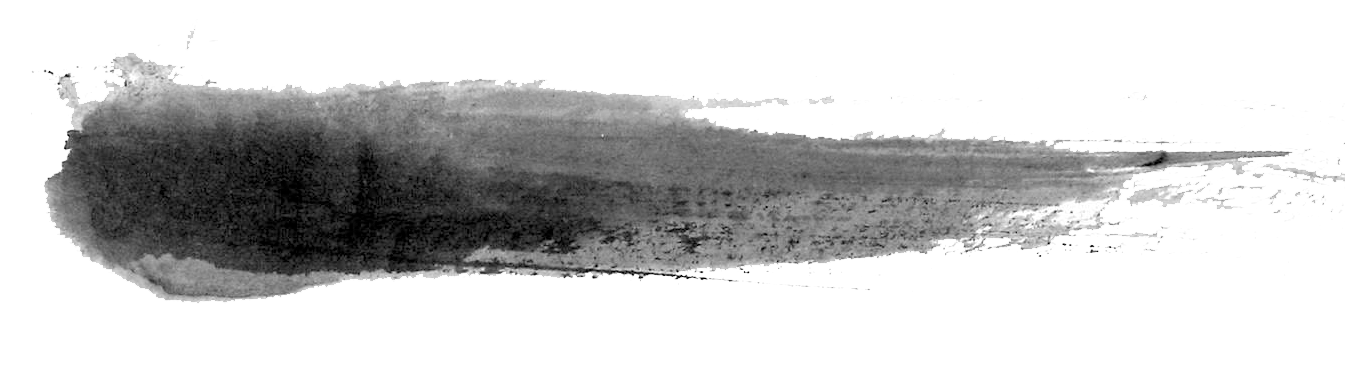 为什么“不足为外人道也。”
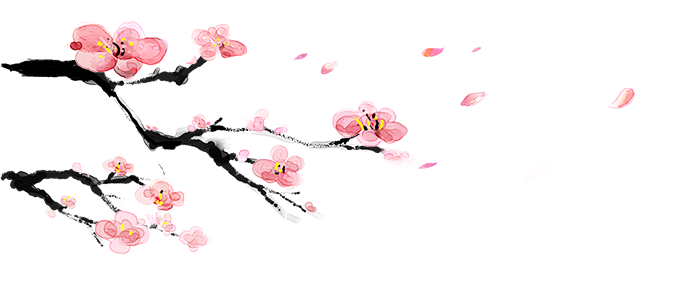 村里的人看到渔人，感到非常惊讶，问他是从哪儿来的。渔人详细地做了回答。村里有人就邀请他到自己家里去（做客）。设酒杀鸡做饭来款待他。村里的人听说来了这么一个人，就都来打听消息。他们自己说他们的祖先为了躲避秦时的战乱，领着妻子儿女和乡邻来到这个与人世隔绝的地方，不再出去，因而跟外面的人断绝了来往。
他们问渔人现在是什么朝代，他们竟然不知道有过汉朝， 更不必说魏晋两朝了。渔人把自己知道的事一一详尽地告诉了他们，听完以后，他们都感叹惋惜。其余的人各自又把渔人请到自己家中，都拿出酒饭来款待他。渔人停留了几天，向村里人告辞离开。村里的人对他说：“我们这个地方不值得对外面的人说啊！”
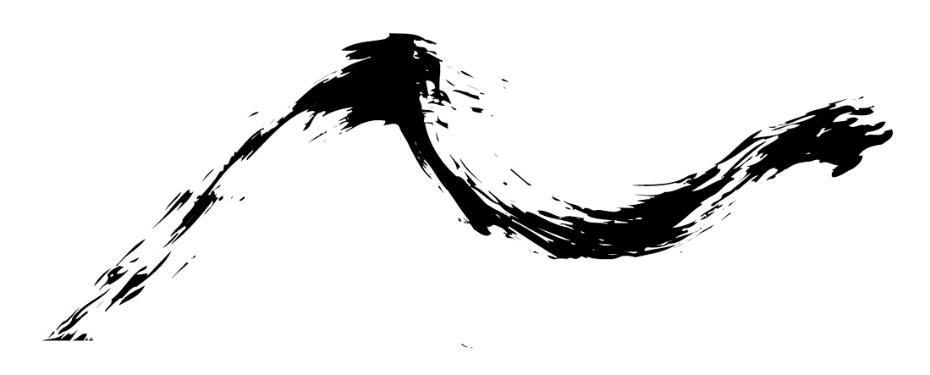 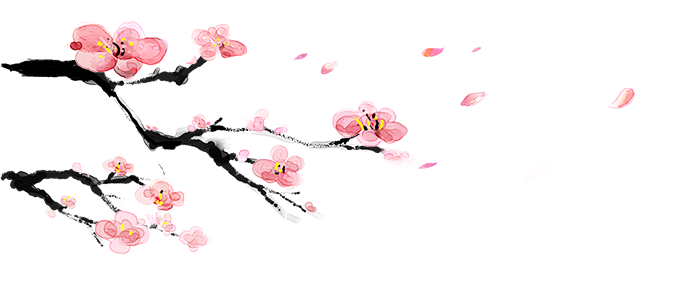 请描述一下桃花源的景致。
为什么“不足为外人道也。”
桃花源的秘密是什么？
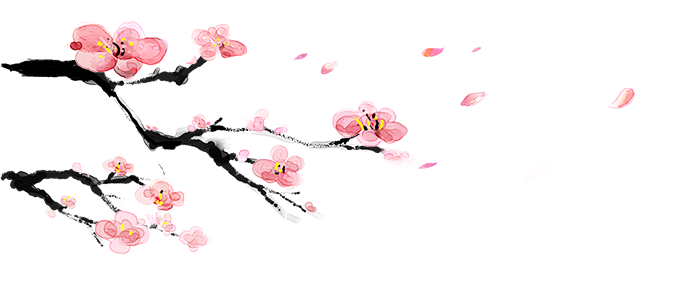 既出，得其船，便扶向路，处处志之。及郡下，诣太守，说如此。太守即遣人随其往，寻向所志，遂迷，不复得路。
南阳刘子骥，高尚士也，闻之，欣然规往。未果，寻病终，后遂无问津者。
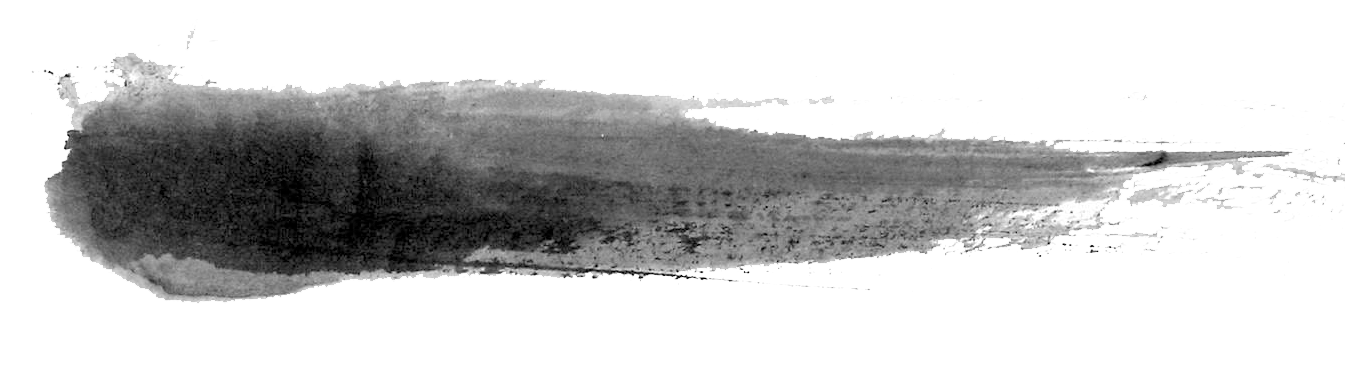 为什么找不到桃花源了？
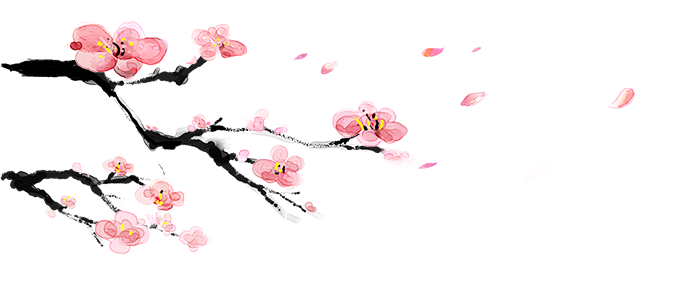 渔人出来以后，找到了他的船，就顺着旧路回去，处处都做了标记。到了郡城，到太守那里去，报告了这番经历。太守立即派人跟着他去，寻找以前所做的标记，终于迷失了方向，再也找不到通往桃花源的路了。
南阳人刘子骥是个志向高洁的隐士，听到这件事后，高兴地计划前往。但没有实现，不久因病去世了。此后就再也没有问桃花源路的人了。
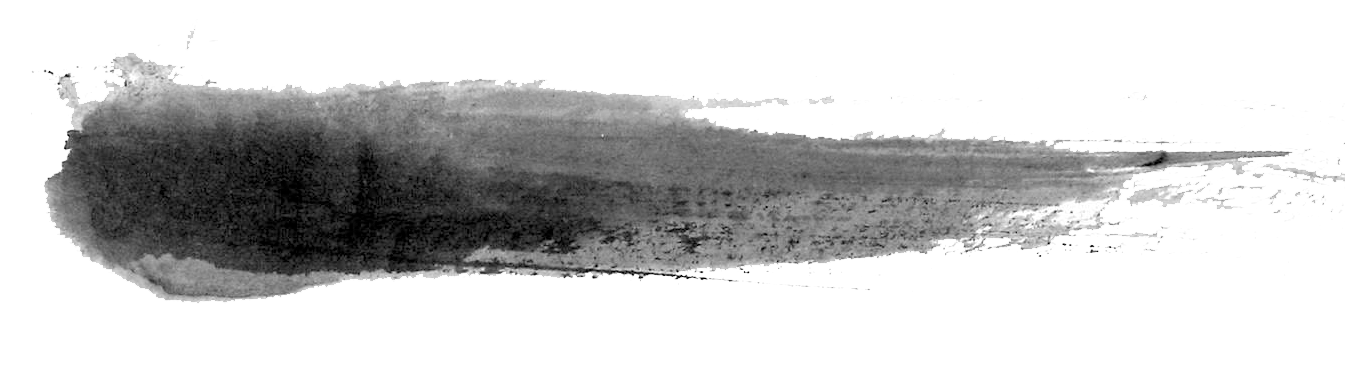 桃花源是真实存在的么？
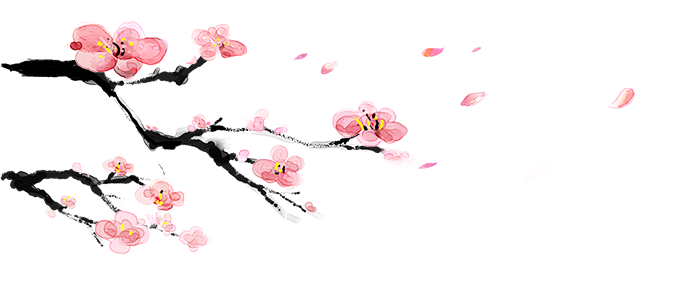 作者借武陵渔人行踪这一线索，把现实和理想境界联系起来，通过对桃花源的安宁和乐、自由平等生活的描绘，表现了作者追求美好生活的理想和对当时的现实生活不满。
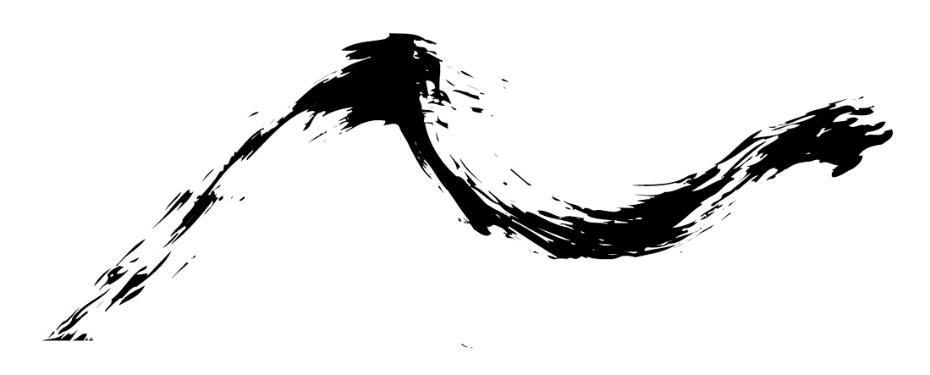 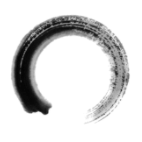 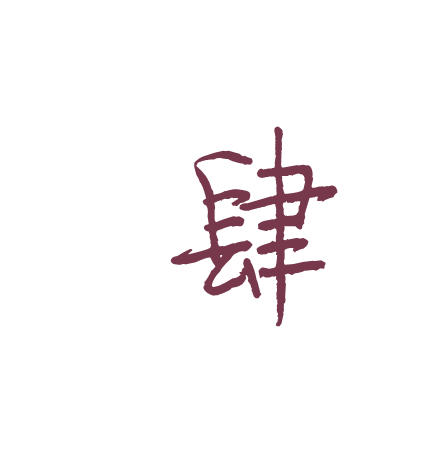 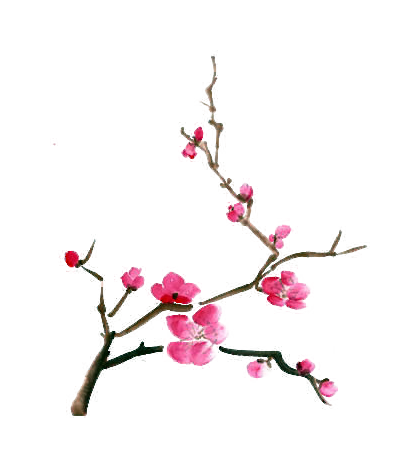 拓展学习
嬴氏乱天纪，贤者避其世
黄绮之商山，伊人亦云逝
往迹浸复湮，来径遂芜废
相命肆农耕，日入从所憩
桑竹垂馀荫，菽稷随时艺
春蚕收长丝，秋熟靡王税
荒路暧交通，鸡犬互鸣吠
俎豆犹古法，衣裳无新制
童孺纵行歌，班白欢游诣
草荣识节和，木衰知风厉
虽无纪历志，四时自成岁
怡然有余乐，于何劳智慧
奇踪隐五百，一朝敞神界
淳薄既异源，旋复还幽蔽
借问游方士，焉测尘嚣外
愿言蹑清风，高举寻吾契
阅读《桃花源诗》，和《桃花源记》做对比
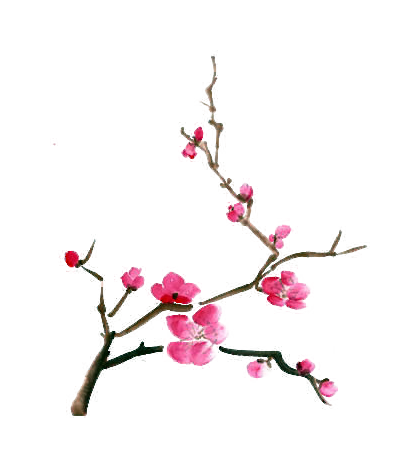 你还知道哪些表现乌托邦世界的文学作品？
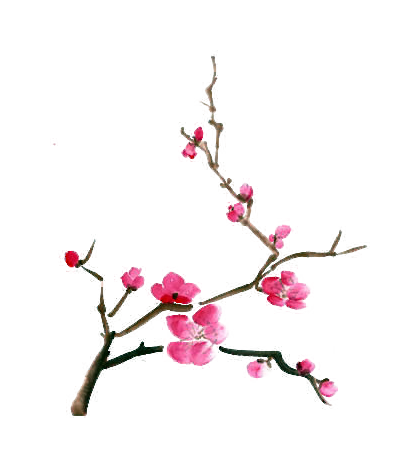 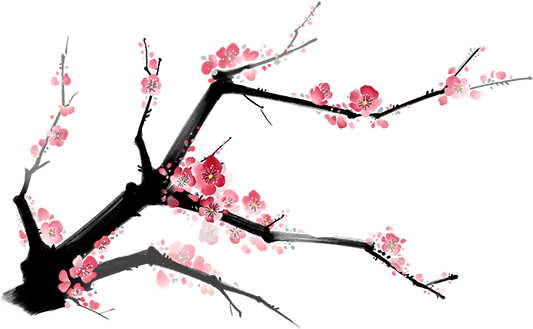 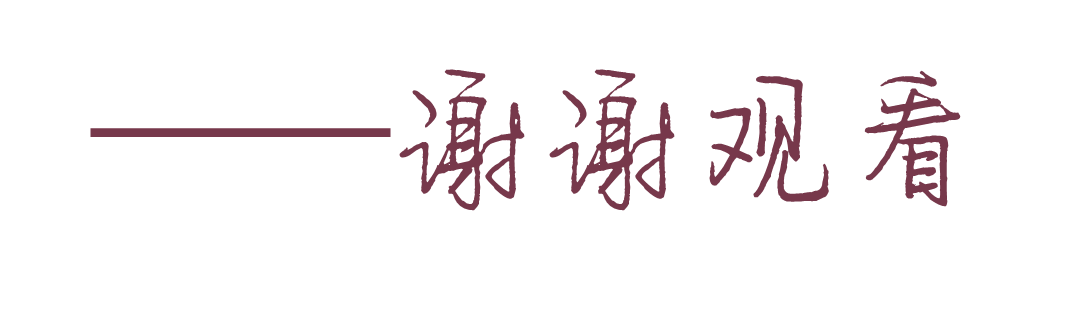 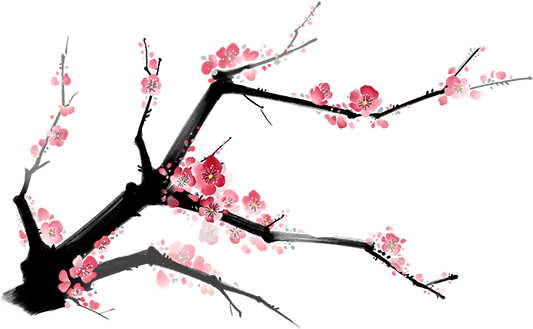